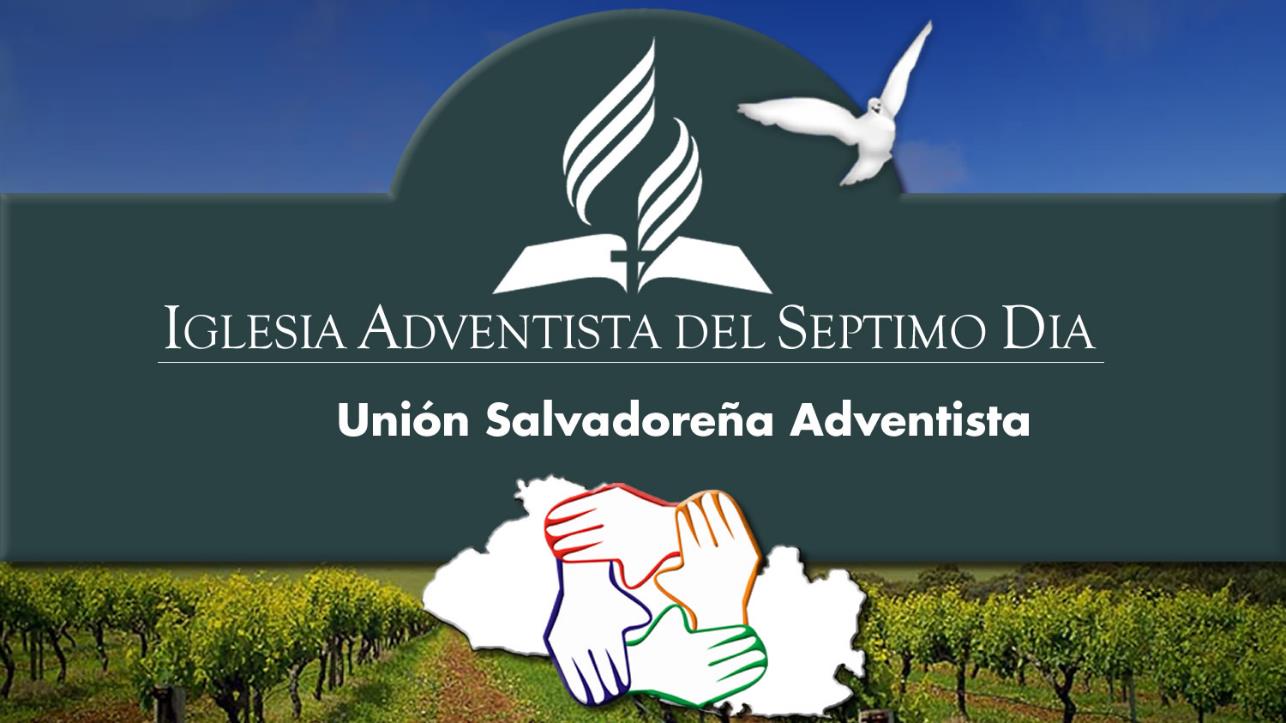 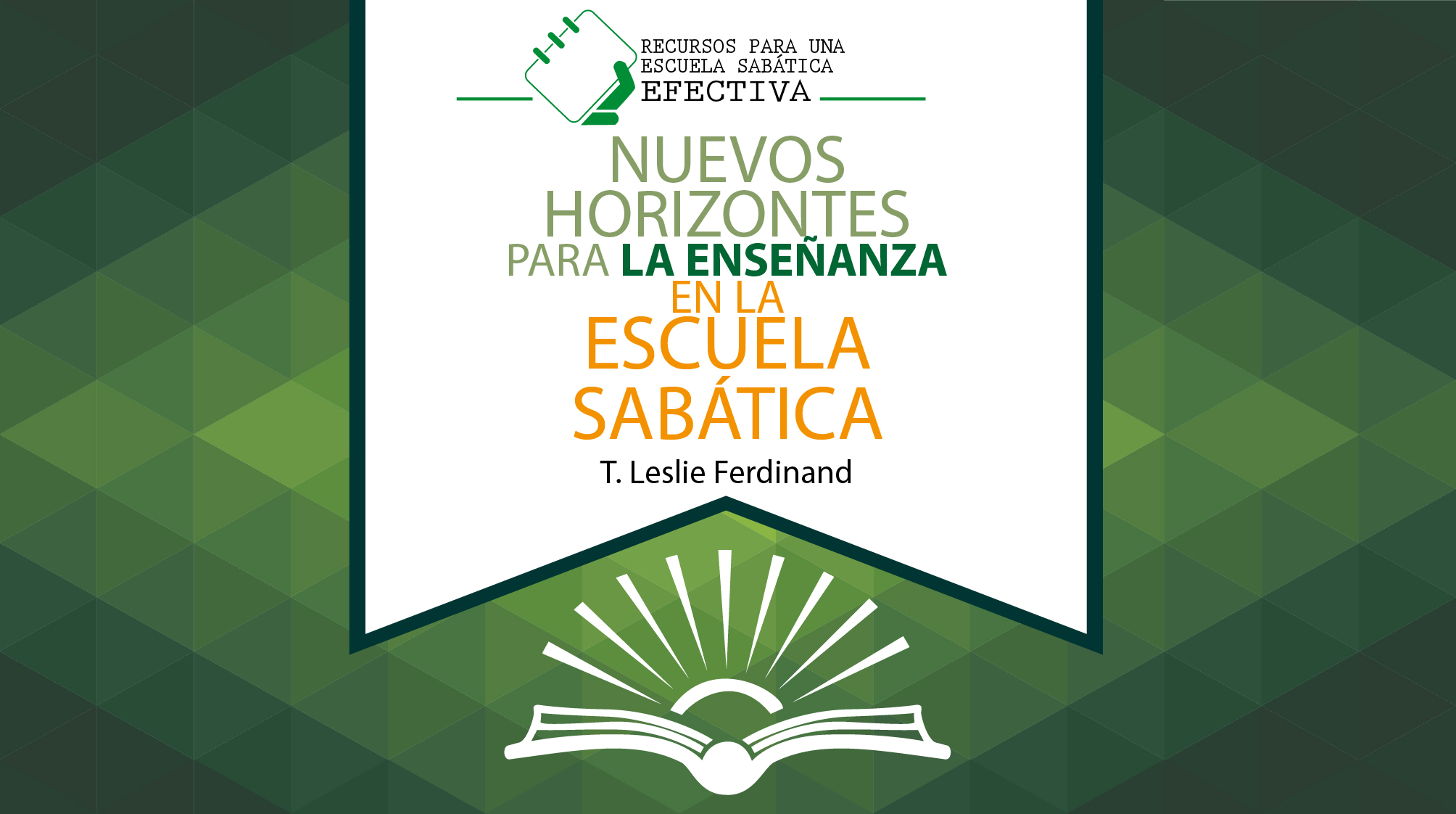 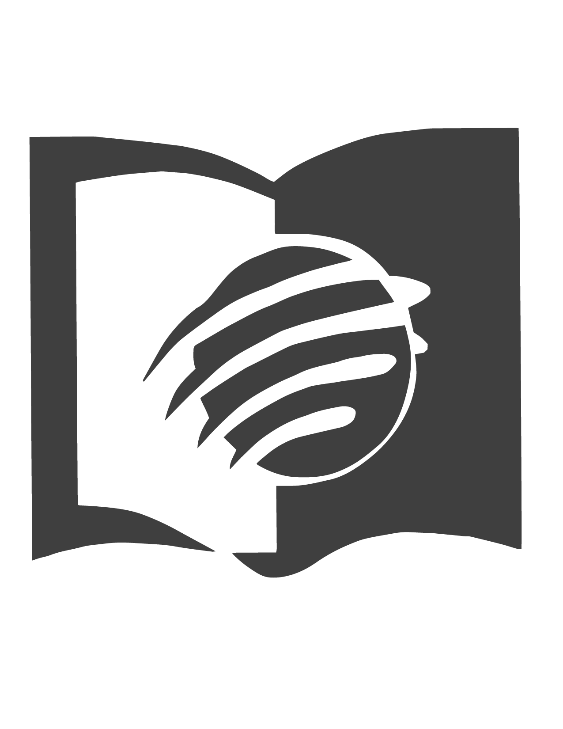 Capítulo 2
El maestro es la clave
Manual de Escuela Sabática,p. 125.
“El maestro tiene una posición clave en todo el plan de la Escuela Sabática; el destino de las almas depende de sus esfuerzos”
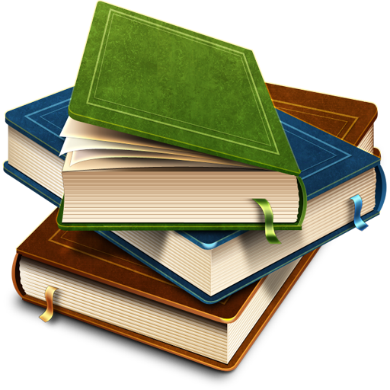 Los mejores consejos sobre la obra de la Escuela Sabática, sec. 3, p. 76.
“Por amor de Cristo, sean los maestros y los dirigentes de sus Escuelas Sabáticas, hombres y mujeres que amen y teman a Dios; hombres y mujeres que reconozcan la responsabilidad de su posición, como quienes velan por las almas y tienen que dar cuenta a Dios por la influencia que ejercen sobre los que están a su cargo”
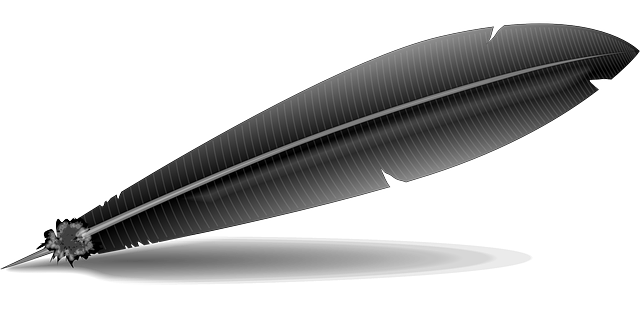 El elevado llamamiento del maestro de Escuela Sabática
Teach, p. 27.
“El maestro es el verdadero eje de la Escuela Sabática; y el corazón de su enseñanza ha de ser el Cristo de la Biblia”
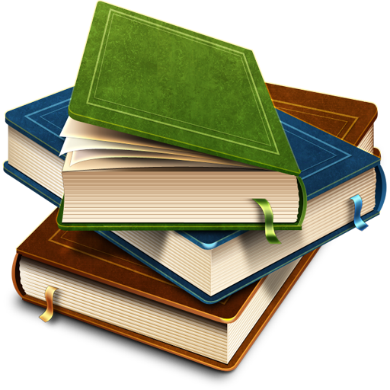 Los mejores consejos sobre la obra de la Escuela Sabática, sec. 4, p. 127.
“Las obligaciones del maestro son valiosas y santas”
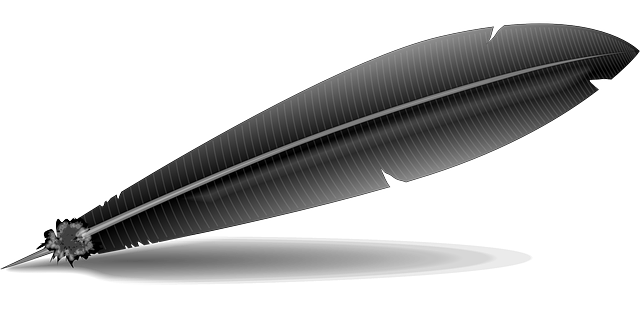 Teach, p. 29.
“La obra de ustedes es sagrada debido a que pueden cooperar con el Espíritu Santo, quien en forma constante obra en jóvenes y adultos. Mientras que el Espíritu los atrae, usted podría atraerlos con delicadeza y amor, invitándolos a entregar sus corazones a Dios”
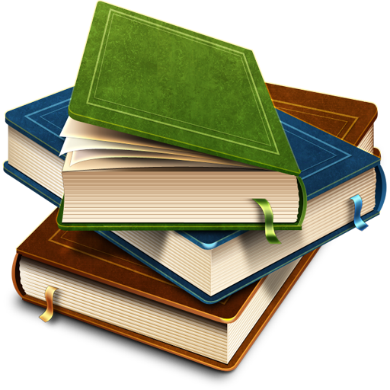 Los mejores consejos sobre la obra de la Escuela Sabática, cap. 30, p. 218.
“Al Maestro le ha sido confiada una obra muy importante, una obra a la cual no debe dedicarse sin una preparación cuidadosa y cabal. Debe sentir el carácter sagrado de su vocación, y dedicarse a ella con celo y devoción”
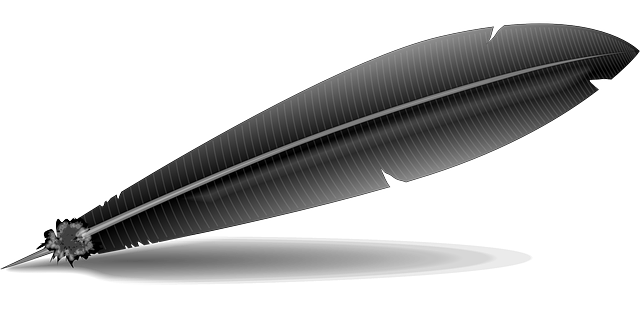 Los mejores consejos sobre la obra de la Escuela Sabática, cap. 30, p. 224.
“Al maestro ha sido confiada una gran obra, una obra para la cual, en su propia fuerza, es completamente insuficiente. Sin embargo, si, comprendiendo su propia debilidad, se aferra a Jesús, llegará a ser fuerte en el Todopoderoso. Aplicará a su difícil tarea la paciencia, la tolerancia y la amabilidad de Cristo. Su corazón estará inflamado del mismo amor que indujo al Señor de vida y gloria a morir por un mundo perdido. La paciencia y la perseverancia no dejarán de tener su recompensa. Los mejores esfuerzos del maestro fiel resultarán a veces inútiles, y sin embargo él verá el fruto de su labor. Caracteres nobles y vidas útiles recompensarán ricamente sus afanes y trabajos”
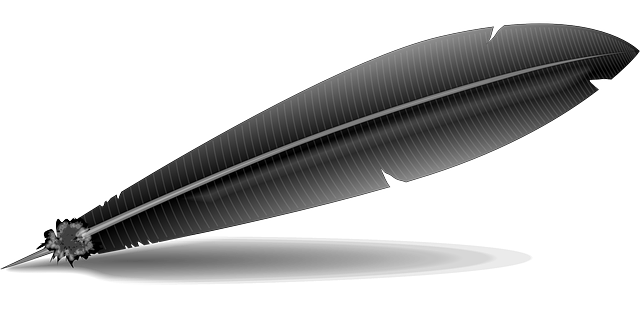 Indicaciones de que el maestro es la «clave» y la «llave»
J. R. C. Perkin en: Phi Delta Kappan, mayo de 1979,p. 655
“De todas las imágenes utilizadas para representar al maestro, la que emplea una llave o clave es la más útil y significativa. Quizá su diversidad y amplitud de significados es la razón para que la misma sea tan rica”
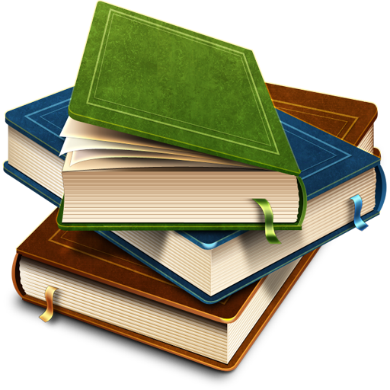 La llave es la contraparte de una cerradura
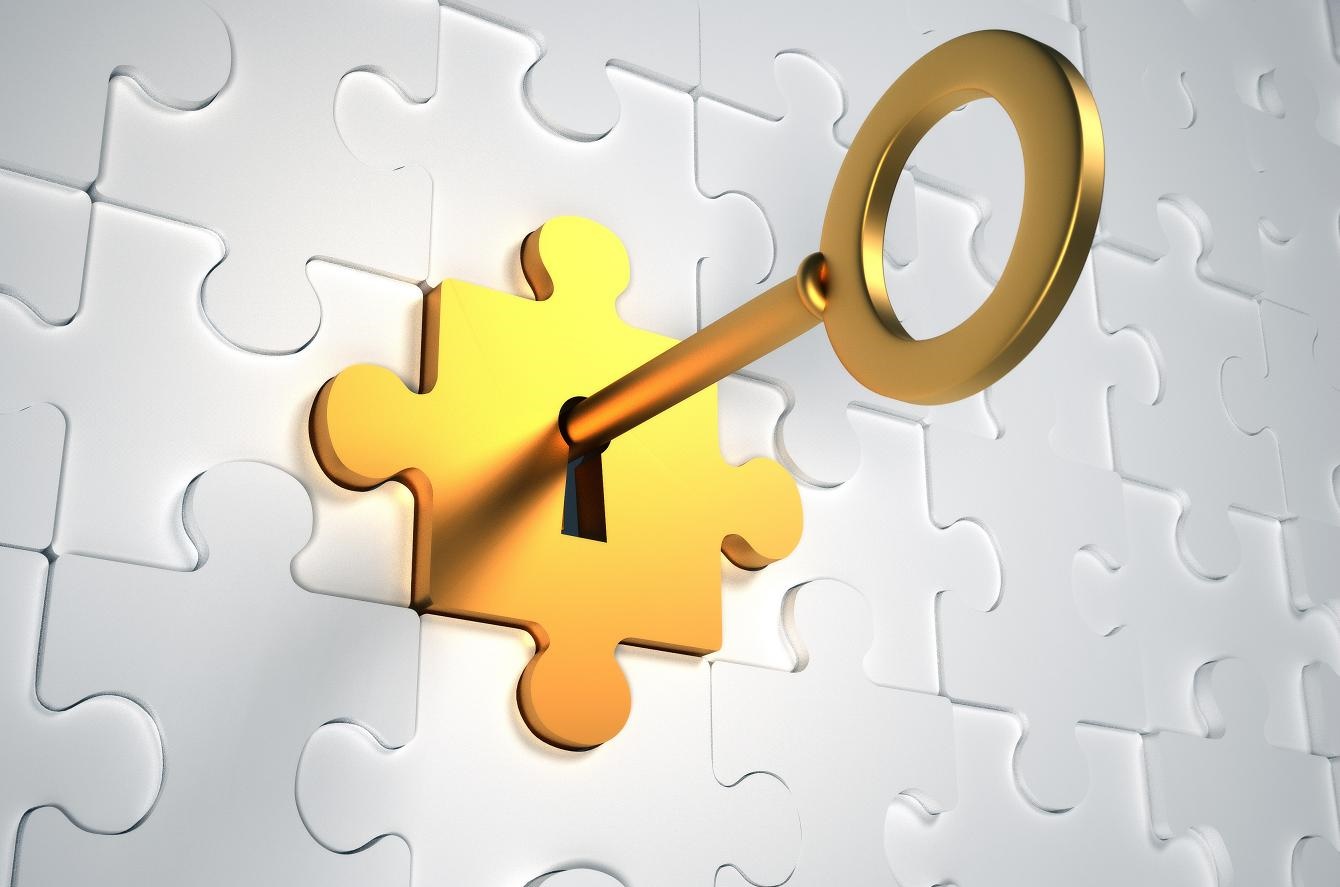 La clave es necesaria para la armonía musical
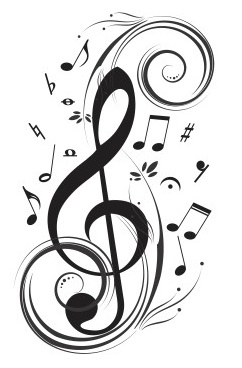 El maestro es la clave que permite que sus alumnos mantengan un equilibrio entre lo cognitivo y lo afectivo; entre el conocimiento y los valores y creencias. Él o ella no debe descuidar la edificación del carácter.
J. R. C. Perkin en: Phi Delta Kappan, mayo de 1979,p. 658
“El maestro producirá una hermosa melodía, o un ruido desentonado; tiene la capacidad de crear la magnífica armonía, o la áspera discordancia; determina si la experiencia de la enseñanza queda como una interrupción, o si llega a ser una satisfactoria conclusión”
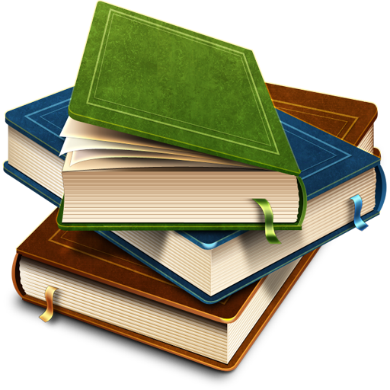 La clave ayuda a identificar símbolos en un mapa
Los símbolos en un mapa confunden al que lo mira, hasta que él o ella consulta la clave correspondiente.
La vida es como un mapa lleno de símbolos.
Si el maestro ha de cumplir con su papel como la clave para este complejo mapa de la vida, él o ella debe ayudar a sus alumnos a identificar y descifrar los símbolos de la vida.
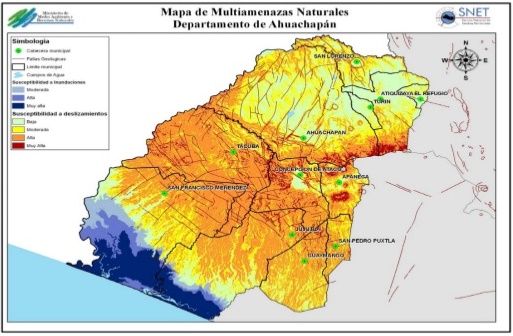 El maestro es la piedra clave que completa el arco
La piedra clave combina dos columnas, transformándolas en un arco. Absorbe las presiones de ambos lados. Si no encaja bien, el arco se desplomará.
El maestro es la piedra clave que une las columnas del hogar y de la Escuela Sabática.
Por tanto, él o ella ha de asegurarse de que sus enseñanzas son presentadas de forma tal que beneficien a sus alumnos; que acepta a sus alumnos sin reservas; que los respeta y se esfuerza por desarrollar en ellos una autoestima equilibrada.
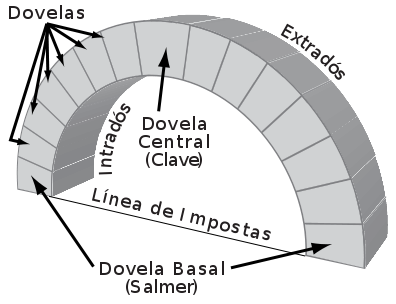 Los mejores consejos sobre la obra de la Escuela Sabática, sec. 4, p. 114.
“Nuestro cerebro debería ser como un almacén lleno de valiosas y abundantes provisiones. En el pulpito, en la Escuela Sabática, en el culto de oración y en todas las reuniones, deberíamos tener temas nuevos con que impartir luz a otros. Deberíamos seguir el ejemplo de Jesús, el Maestro perfecto. Él educó a la gente, revelándole el carácter del Dios vivo. Dijo: «Y esta es la vida eterna: que te conozcan a ti, el único Dios verdadero, y a Jesucristo, a quien has enviado» (Juan 17: 3). Este es el tema fundamental que debe grabarse en la mente de los jóvenes porque necesitan tener un conocimiento del carácter paternal de Dios, para ser inducidos a subordinar los intereses temporales a los eternos. Al contemplar el carácter de Dios, se creará en el corazón de ellos un intenso deseo de comunicar a otros la hermosura y el poder de la verdad”
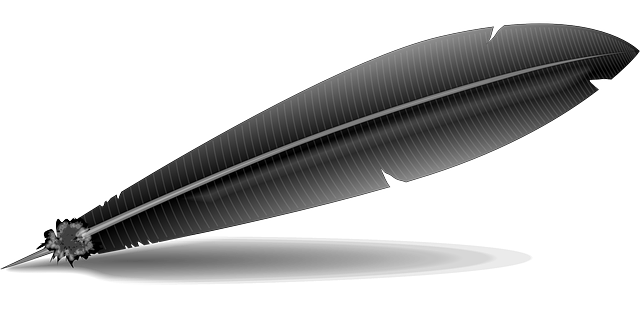 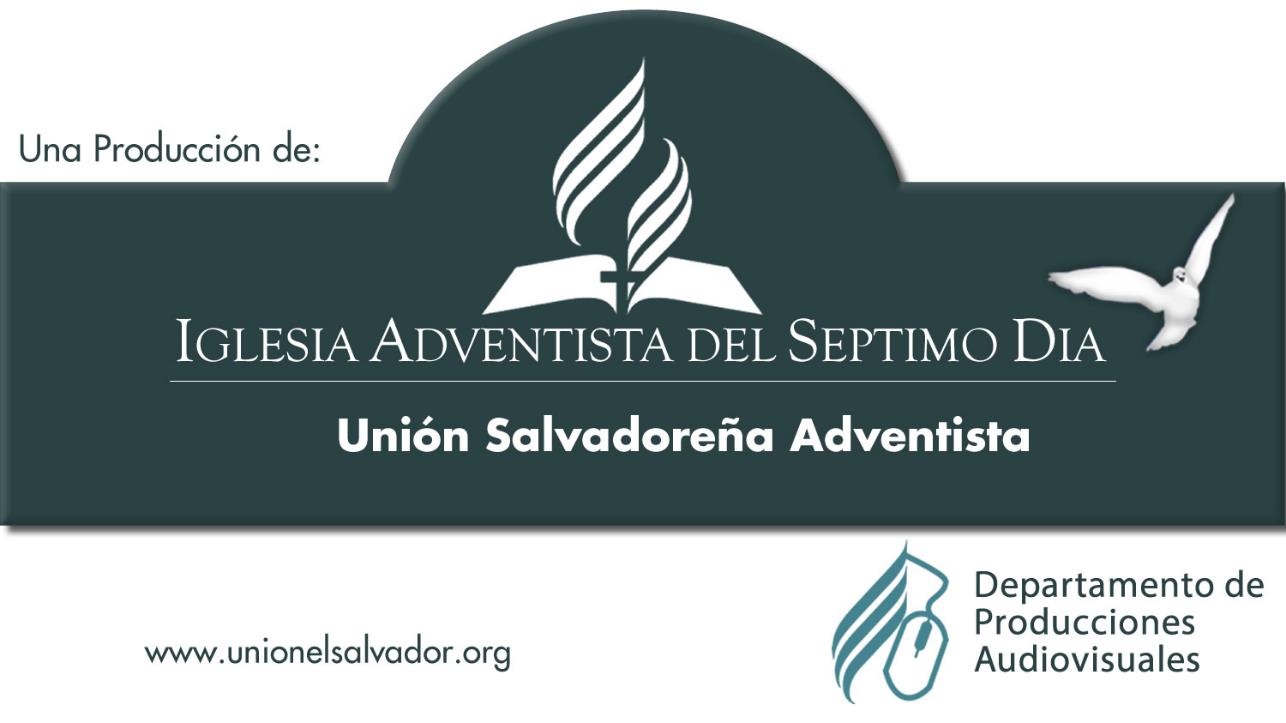